PENGANTAR WBS
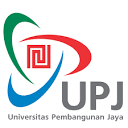 GALIH WULANDARI SUBAGYO, s.T.,M.T.,
PERTEMUAN KE 6MINGGU KE 6
Deskripsi
Mata Kuliah ini membahas berbagai aspek manajemen konstruksi, mulai dari tahap perencanaan (planning), perancangan (design), pelelangan, sampai tahap pelaksanaan dan tahap akhir. Berbagai proses yang terdapat  dalam suatu siklus proyek konstruksi dijelaskan secara umum dan menyeluruh.

TIU		: Mahasiswa memahami berbagai proses yang terdapat dalam 
		  suatu siklus proyek konstruksi secara umum, Menyeluruh dan 
		  memahami sisi manajerial dari suatu proyek konstruksi

Kode Kuliah	: CIV-206

Jumlah SKS	: 3 Kuliah

Sifat Kuliah	: Wajib
Silabus
BAB 1		Manajemen Konstruksi dan Industri jasa Konstruksi
BAB 2		Daur Hidup Proyek (Project Life Cycle)
BAB 3		Pelelangan
BAB 4		Kontrak konstruksi
BAB 5		Organisasi Proyek (Tugas dan Tanggung Jawab) 
BAB 6		Pengantar WBS, Persiapan Tugas Besar dan Tahap perancangan
BAB 7		Penjadwalan proyek
BAB 8		Ujian Tengah Semester
BAB 9		Tahapan Konstruksi
BAB 10		Manajemen Pembiayaan Proyek
BAB 11		Inspeksi dan Quality Assurance dalam Tahap Konstruksi
BAB 12		Pengadaan Barang dan Jasa konstruksi
BAB 13		Jenis Dokumen Proyek Konstruksi
BAB 14		K3 dalam Proyek konstruksi
BAB 15		Presentasi Tahap akhir
BAB 16		Ujian Akhir Semester
KOMPOSISI PENILAIAN
Tugas Besar/Kelompok		35%
Ujian Tengah Semester		30%
Ujian Akhir Semester		35%
PERTEMUAN KE- 6
MINGGU KE - 6
OUTLINE LECTURE 6
Pengantar
Prinsip Dasar
Bentuk atau Format Pembuatan WBS
Contoh
PENGANTAR
WBS adalah penguraian atau pembagian proyek secara detail menjadi aktivitas yang hierarkis, dimana setiap aktivitas ini akan dialokasikan kepada pelaksanaan masing - masing. 


Dengan kata lain suatu proyek yang besar akan 
dibagi – bagi menjadi task yang lebih kecil.
CONT…
Setiap sistem informasi memiliki metode khusus mulai dari awal pengembangan sampai dengan produk jadi yang disebut siklus pengembangan software (Software Development Life Cycle). 

Salah satu model yang banyak digunakan adalah the water fall model yang merupakan bagian yang terintegrasi dalam struktur kerja manajemen proyek.
PRINSIP DASAR
Prinsip - prinsip dasar dalam menjalankan 
Work  Breakdown Structure

Aturan 100% 
Aturan ini menegaskan bahwa dalam menyusun WBS harus memasukkan seluruh lingkup proyek yang telah didefinisikan sebelumnya.
Hubungan antar bagian yang eksklusif
Setiap bagian atau komponen dari WBS tidak boleh tumpang tindih dalam hal lingkup kerja yang merupakan bagiannya. Hal ini harus dihindari karena dapat menyebabkan duplikasi pekerjaan dan kerancuan dalam perhitungan durasi maupun sumberdaya.
Rencanakan hasil yang ingin dicapai, bukan pelaksanaannya.
Dengan berorientasi pada hasil maka WBS akan lebih terstruktur dalam memenuhi semua kriteria yang telah ditentukan dalam lingkup proyek sehingga akan memenuhi aturan 100%.
CONT…
4.     Tingkatan detail
Beberapa aturan yang diterapkan dalam menentukan tingkatan detail adalah:
Setiap komponen dalam WBS tidak melebihi 80 jam kerja
Setiap komponen harus tidak melebihi satu periode pelaporan 
Batas kewajaran yakni gunakan pertimbangan yang masuk akal dalam melakukan penguraian

5.     Komponen terminal 
Suatu task yang dapat diestimasi baik untuk kebutuhan sumberdaya, anggaran maupun durasi, terhubung satusama lain dan dapat dijadwalkan.
BENTUK ATAU FORMAT PEMBUATAN WBS
WBS Bentuk Outline
0.0 Retail Web Site
1.0 Project Management
2.0 Requirements Gathering
3.0 Analysis & Design
4.0 Site Software Development
4.1 HTML Design and Creation
4.2 Backend Software
4.2.1 Database Implementation
4.2.2 Middleware Development
4.2.3 Security Subsystems
4.2.4 Catalog Engine
4.2.5 Transaction Processing
4.3 Graphics and Interface
4.4 Content Creation
5.0 Testing and Production
CONT…
WBS Chart (Graphical Tree)
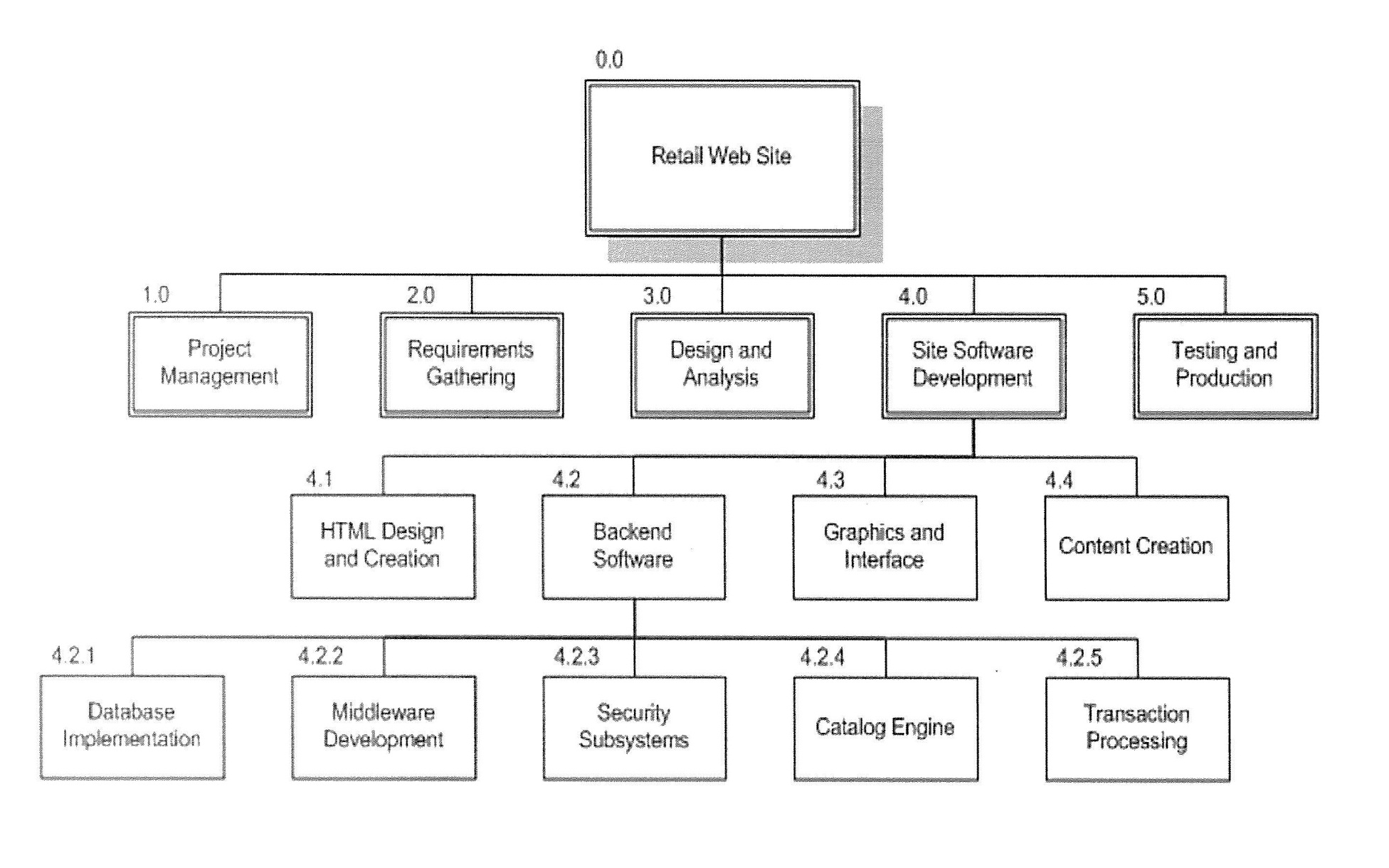 CONT…
Sistem Penomoran WBS

Sistem penomoran dalam WBS seperti pada gambar 3.2 :
Untuk Level 0 atau judul proyek adalah 0.0.
Pada Level 1 masing-masing item diberi nomor N.0.
Contoh : 1.0, 2.0, dst.
Kemudian masing-masing item pada Level 2 dibawah item N.0 pada Level 1 diberi nomor N.1, N.2, dst.
Contoh : Di bawah Level 1 item Analysis yang bernomor 2.0, 
 kita mempunyai item 2.1, 2.2, dst.
Sedangkan untuk Level 3, kita tambahkan titik dan digit dari nomordi Level 2. 
Contoh : Di bawah 2.1 kita harus menuliskan2.1.1, 2.1.2, dst.
CONTOH
Penyusunan urutan kerja proyek yang dimaksudkan disini adalah penentuan urutan aktivitas kerja untuk melaksanakan pekerjaan proyek. Urutan aktivitas diperlukan untuk menggambarkan hubungan antar berbagai aktivitas yang ada.

Tiga hal yang perlu diperhatikan dalam menyusun urutan aktivitas adalah : (Hamilton, 1997)
Predecessor, yaitu aktivitas sebelum atau yang mendahului aktivitas yang bersangkutan.
Successor / followers, yaitu semua aktivitas sesudah atau yang terjadi setelah aktivitas yang bersangkutan.
Concurrent, yaitu aktivitas-aktivitas yang dapat terjadi atau berlangsung bersamaan dengan aktivitas yang bersangkutan
CONT…
Setelah dilakukan penyusunan terhadap aktivitas-aktivitas tersebut, harus diberikan Activity ID untuk memudahkan didalam pengamatan terhadap urutan aktivitas tersebut. Contoh Activity ID dapat dilihat pada Tabel 1. yaitu:
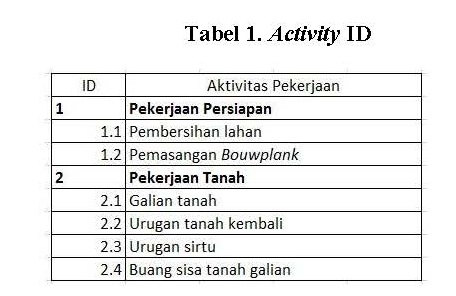 CONT…
Work Breakdown Structure (WBS) digunakan untuk memudahkan perencanaan dan penjadwalan suatu proyek dengan membagi scope pekerjaan menjadi scope yang lebih detail dan dapat mengetahui kegiatan yang berada didalam proyek lebih mendalam atau lebih detail sehingga dapat membantu kita untuk melakukan perkiraan waktu penyelesaian proyek. Dapat dilihat pada Gambar 1. Contoh WBS.
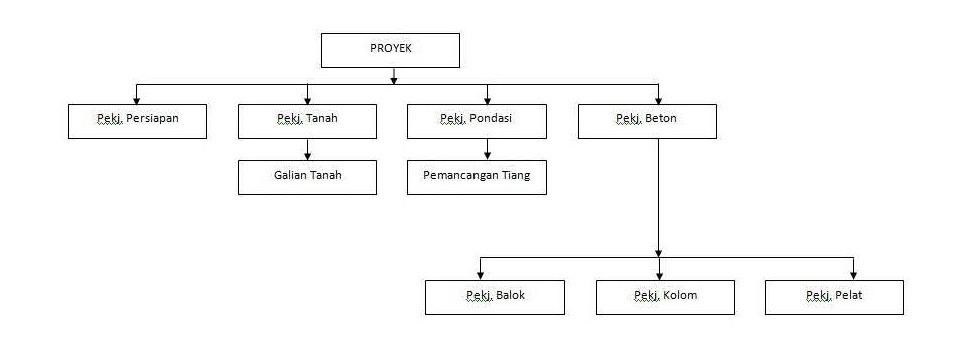 Gambar 1. WBS Chart (Graphical Tree)
CONT…
WBS juga dapat menggunakan penomeran didalam setiap scope pekerjaan untuk menunjukan tingkatan hirarki pekerjaan. Dapat dilihat pada Gambar dibawah ini.
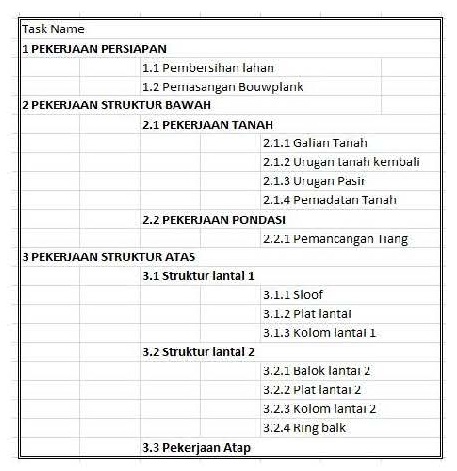 CONT…
WBS menunjukan aktivitas-aktivitas proyek secara keseluruhan yang digunakan sebagai acuan pembuatan jadwal kerja dengan metode CPM yang kemudian dikerjakan dengan menggunakan program Microsoft Project. Bagan WBS dapat dilihat pada Gambar 4. WBS digunakan untuk membagi pekerjaan yang ada di proyek hingga level aktivitas.
CONT…
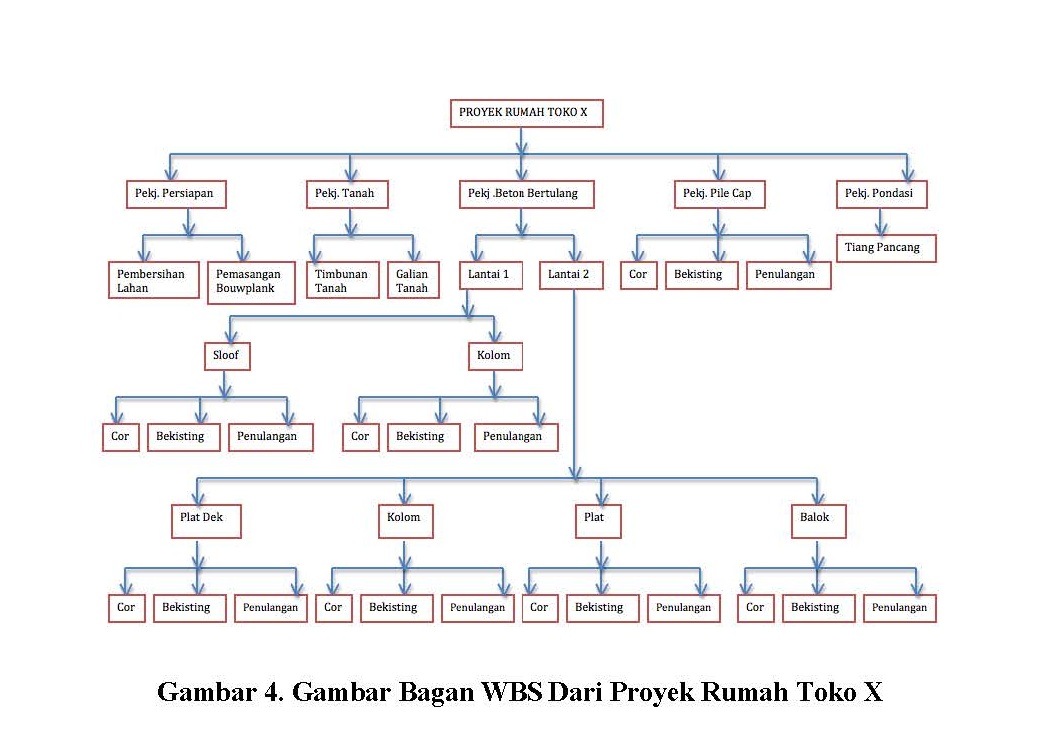 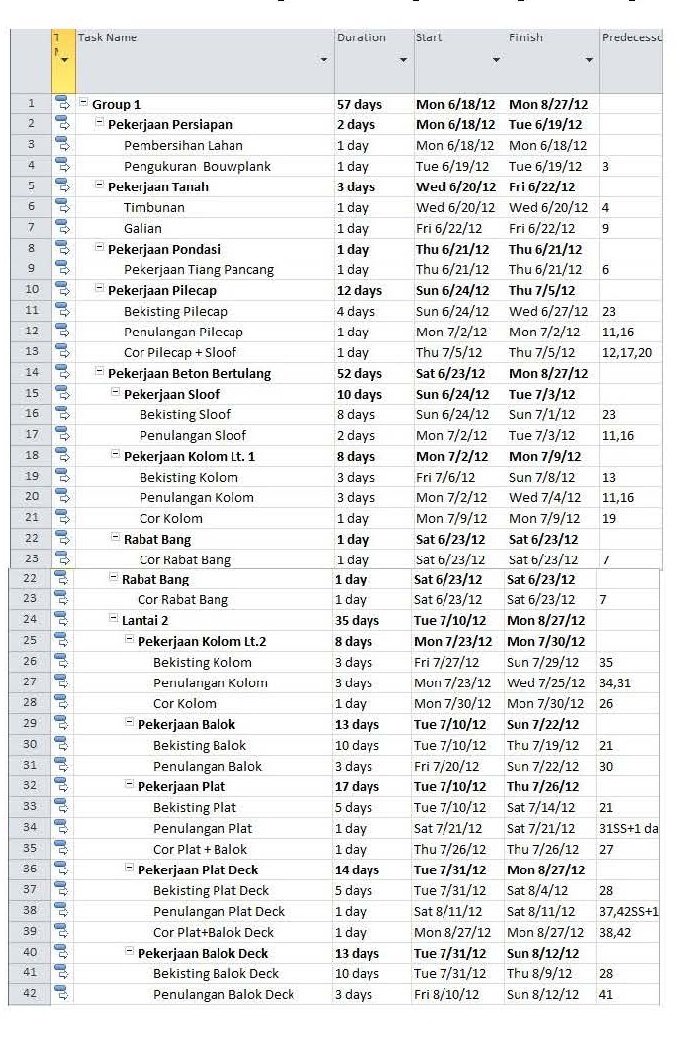 CONT…
Setelah WBS aktivitas telah selesai dibuat, aktvitas – aktivitas tersebut diurutkan berdasarkan predecessors. Penyusunan urutan aktivitas tersebut harus benar dan sistematis agar jadwal proyek dapat dilaksanakan dengan baik. Penyusunan urutan aktivitas tersebut ditunjukan pada Tabel di samping.
KURVA S
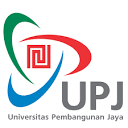 GALIH WULANDARI SUBAGYO, s.T.,M.T.,
PERTEMUAN KE 6MINGGU KE 6
Kurva S secara grafis adalah penggambaran kemajuan kerja (bobot %) kumulatif pada sumbu vertikal terhadap waktu pada sumbu horisontal. Kemajuan kegiatan biasanya diukur terhadap jumlah uang yang telah dikeluarkan oleh proyek. 

Perbandingan kurva “S” rencana dengan kurva pelaksanaan memungkinkan dapat diketahuinya kemajuan pelaksanaan proyek apakah sesuai, lambat, ataupun lebih dari yang direncanakan.
CONT…
Bobot kegiatan adalah nilai persentase proyek dimana penggunaannya dipakai untuk mengetahui kemajuan proyek tersebut.
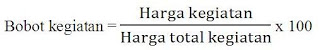 CONT…
Misalnya sebuah proyek memiliki bobot pekerjaan seperti pada tabel di bawah ini.
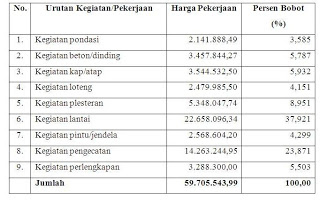 Maka perhitungan bobot kegiatan (2), beton/dinding adalah:
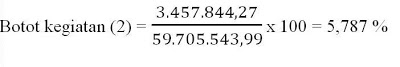 CONT…
Setelah mendapatkan bobot kegiatan, selanjutnya adalah membuat tabel bar chart dan bobot kegiatan yang didistribusikan ke setiap periode kegiatan.

Misalnya, kegiatan beton/dinding akan dilaksanakan selama enam minggu, maka bobot kegiatan beton/dinding per periode adalah:
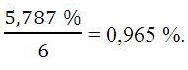 CONT…
Hasil setiap periode dijumlahkan dan selanjutnya bobot per periode ditambahkan periode sebelumnya sehingga akhir proyek akan mencapai bobot 100 %. Selanjutnya, dibuatkan kurva dengan memplot nilai bobot per periodenya, seperti pada gambar di bawah ini.
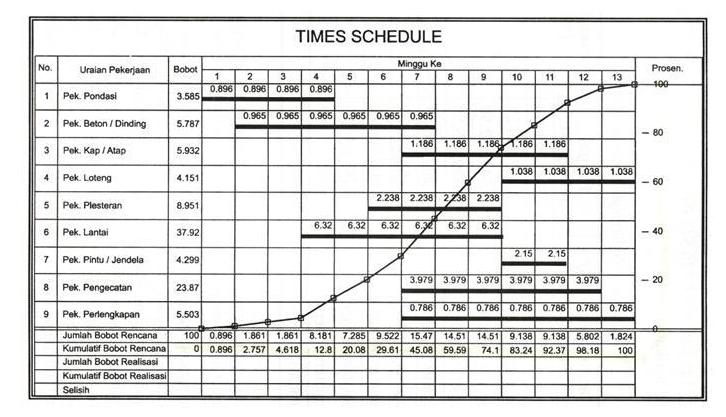 CONT…
Untuk mengalokasikan waktu dari sebuah pekerjaan kita dapat menggunakan cara volume pekerjaan dinding keseluruhan harus dibagi dengan kecepatan konstruksi material batu bata merah, yaitu 6 – 8 m2/hari.

Jika dalam pembuatan Time Schedule waktu dibagi menjadi per minggu, maka hasil pembagian volume pekerjaan dengan kecepatan konstruksi harus dibagi dengan tujuh hari dalam satu minggu.

Misalnya pada contoh proyek pada lantai satu memiliki volume pekerjaan dinding sebesar 51 m3. Maka langkah untuk menghitung alokasi pekerjaan, pertama adalah konversi satuan volume dari m3 menjadi m2, karena 1 m3 sama dengan 6,7 m2 (tebal bata pada umumnya), maka:
51 m3 x 6,7 = 341,7 m2
CONT…
Kemudian satuan luas yang didapat dari konversi volume pekerjaan dibagi dengan kecepatan konstruksi dinding menggunakan pasangan batu bata merah:
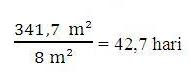 Jika dalam time schedule waktu pelaksanaan didistribusikan menjadi satuan minggu, maka jumlah hari yang diperoleh harus dibagi dengan tujuh hari:
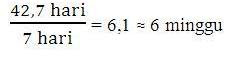 CONT…
Jadi jika bobot pekerjaan dinding batu bata merah misalnya 5,787 %, maka persentase tersebut harus dibagi dengan jumlah minggu yang ditemukan.
 
Kemudian hasilnya dimasukkan pada chart pada time schedule dalam satuan persen yang telah ditemukan, yaitu 0,965 %.
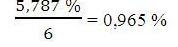 TERIMA KASIH